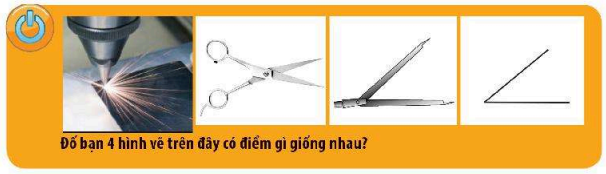 Từ các ví dụ trên chúng ta sẽ đi tìm hiểu rõ hơn về góc , cách kí hiệu góc và cách vẽ góc, tìm hiểu về góc bẹt
(TIẾT 1)
Góc, cách kí hiệu góc
Cách vẽ góc
Góc bẹt
Điểm trong của góc
1. Góc, cách kí hiệu góc
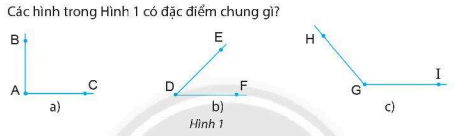 .
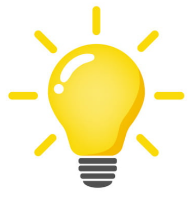 - Góc là hình tạo bởi hai tia chung gốc. Gốc chung gọi là đỉnh của góc, hai tia gọc là 2 cạnh của góc.
- Kí hiệu góc:
+ Góc xOy là         (hay         hoặc     )
+ Ta còn dùng kí hiệu góc:
;
1. Góc, cách kí hiệu góc
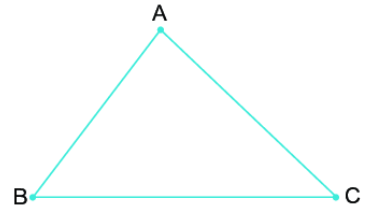 Thực hành 1   Hãy đọc và viết các góc đỉnh A, B, C trong tam giác ABC ở hình bên
Trả lời : Các góc ở đỉnh A, B, C là :
Chú ý:-Trong trường hợp nhiều góc có chung một đỉnh, ta thường khoanh một cung giữa hai cạnh của các góc và đánh số 1, 2, 3...hoặc khoanh những cung khác nhau để chỉ các góc khác nhau.
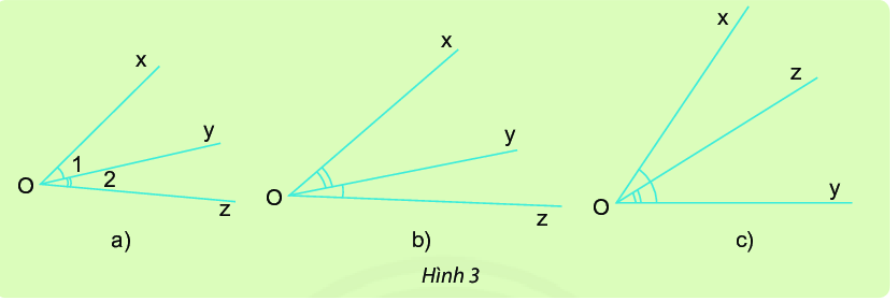 - Dùng kí hiệu             để phân biệt hai  góc có chung đỉnh O.
:.
1. Góc, cách kí hiệu góc
Trả lời
-         : có đỉnh là O; các cạnh là OM và ON.
-Góc có 2 cạnh  là AP  và AQ là         .
Thực hành 2   -Em hãy chỉ ra đỉnh và các cạnh của góc được kí hiệu là
		  -Góc có hai cạnh là AP và AQ là góc nào?
:.
2. Cách vẽ góc
x
1. Vẽ điểm O
2. Vẽ hai tia Ox và Oy
vẽ góc
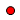 O
y
3. Ta được
2. Cách vẽ góc
m
Thực hành 3
   Em hãy vẽ góc mOn vào vở
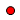 O
n
Bài tập 1 trang 88/SGK : Lập bảng thống kê các yếu tố của các góc trong mỗi hình dưới đây theo mẫu.
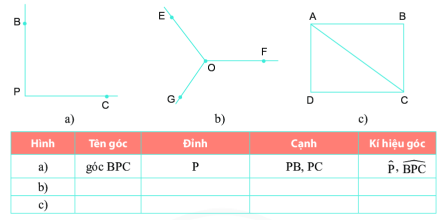 O
OE, OF
Góc EOF
A
AD, AC
Góc DAC
Bài tập 2 trang 88/SGK 
An nói với Hằng, My và Yến : 
“Hãy đánh dấu góc A trong hình bên”.  
Hằng, My, Yến đưa ra kết quả tương ứng như sau :
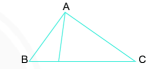 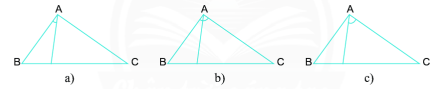 An rất ngạc nhiên vì các bạn có câu trả lời không giống nhau. Em hãy giải thích tại sao như vậy.
Có thể có nhiều góc có chung một đỉnh. Vì thế các bạn Hằng, My, Yến có kết quả không giống nhau.
(TIẾT 2)
3. Góc bẹt
- Khi xoay 2 cạnh của chiếc compa để 2 cạnh đó nằm trên 1 đường thẳng, ta được hình ảnh của góc bẹt.
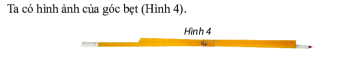 O
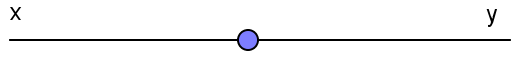 Hình bên ta có góc bẹt xOy.
3. Góc bẹt
Thực hành 4 Quan sát hai hình dưới đây. Em có nhận xét gì về         và        ?
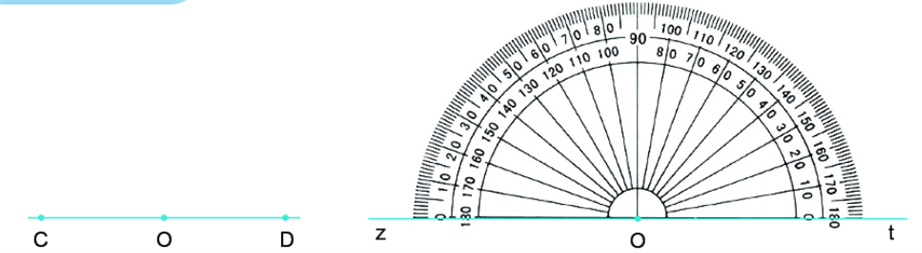 4. Điểm trong của góc
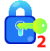 Em gấp đôi mảnh giấy hình vuông  theo đường chéo (như hình 6) để tạo thành các góc và lấy bút khoanh một cung vào góc, vẽ một điểm M trong phần giấy vừa gấp.

Điểm M cho ta hình ảnh điểm trong của góc nói trên.
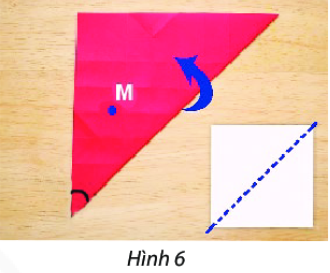 4. Điểm trong của góc
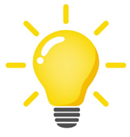 Cho góc xOy khác góc bẹt. Điểm M gọi là điểm trong của góc xOy                     nếu tia OM cắt một đoạn thẳng nối hai điểm trên 2 cạnh tại môt điểm nằm giữa hai điểm đó.
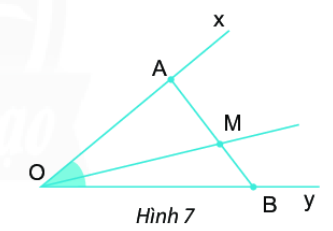 M là điểm trong của góc
4. Điểm trong của góc
Thực hành 5 Điểm M trong hình sau là điểm trong  của những góc nào?
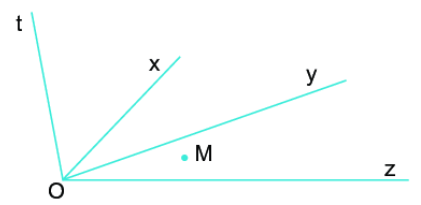 Trả lời : M là điểm trong của các góc
Bài tập 3 trang 88/SGK  Hãy vẽ các hình em đã học hoặc kể lại các hình quan sát được trong thực tiễn có đặc điểm sau :
Có 1 góc;			b) Có 2 góc;
Có 3 góc;			c) Có 4 góc.
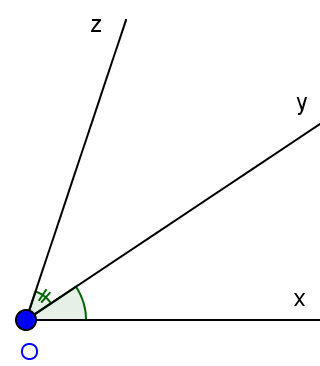 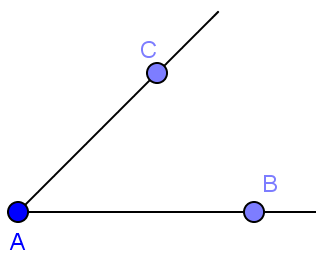 a)
b,c)
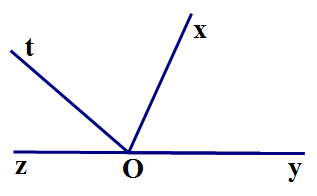 d)
Bài tập 2 trang 88/SGK. Em hãy chia sẻ với các bạn trong lớp các góc mà em nhìn thấy ở hình bên.
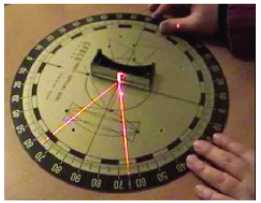